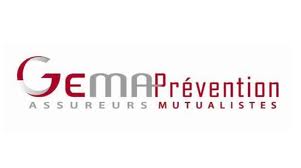 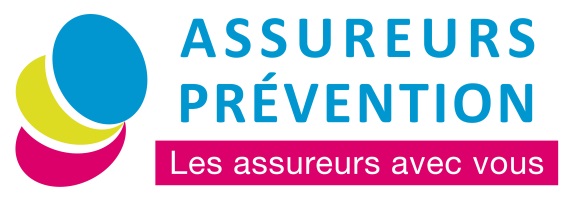 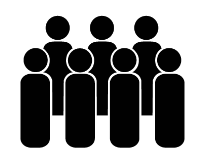 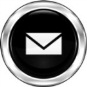 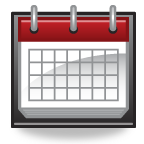 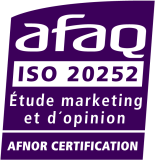 Profil des utilisateurs de deux/trois roues
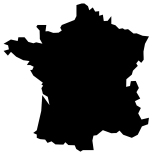 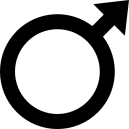 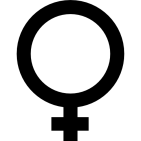 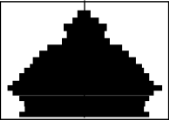 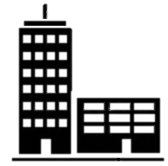 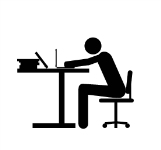 Profil des utilisateurs de deux/trois roues
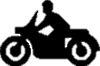 1
Un sentiment de sécurité
Des conducteurs qui se sentent en sécurité sur leur véhicule…
72%
28%
…et priorisent, pour renforcer leur sécurité, des actions…
% Tout à fait prioritaire
collectives…
plutôt
…qu’individuelles.
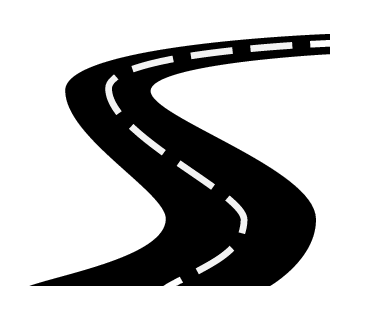 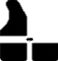 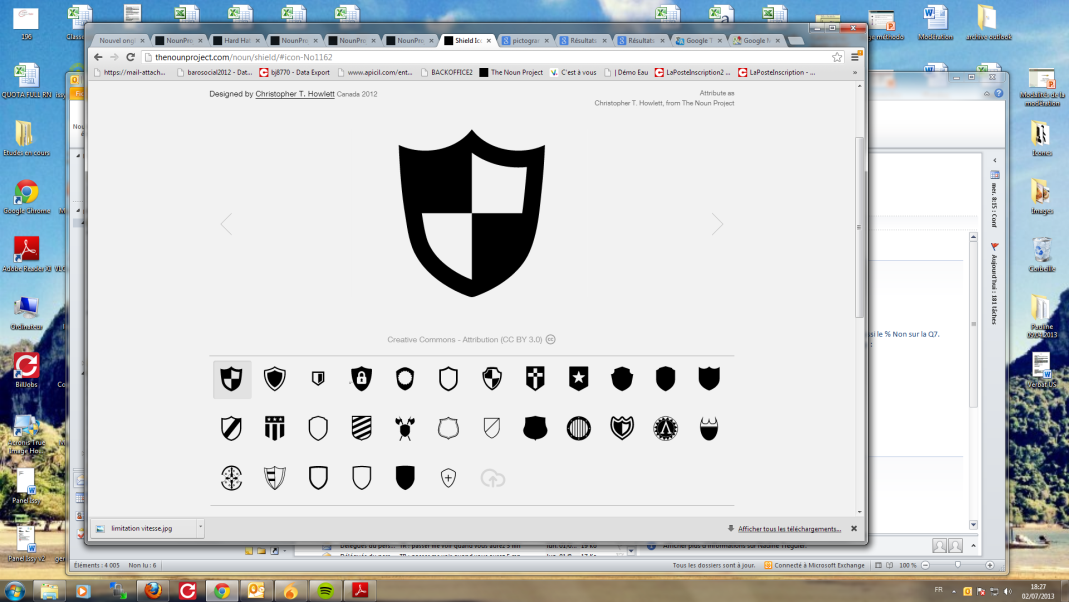 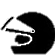 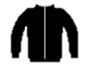 +
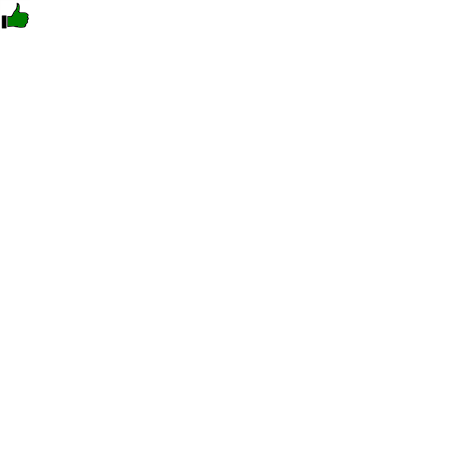 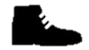 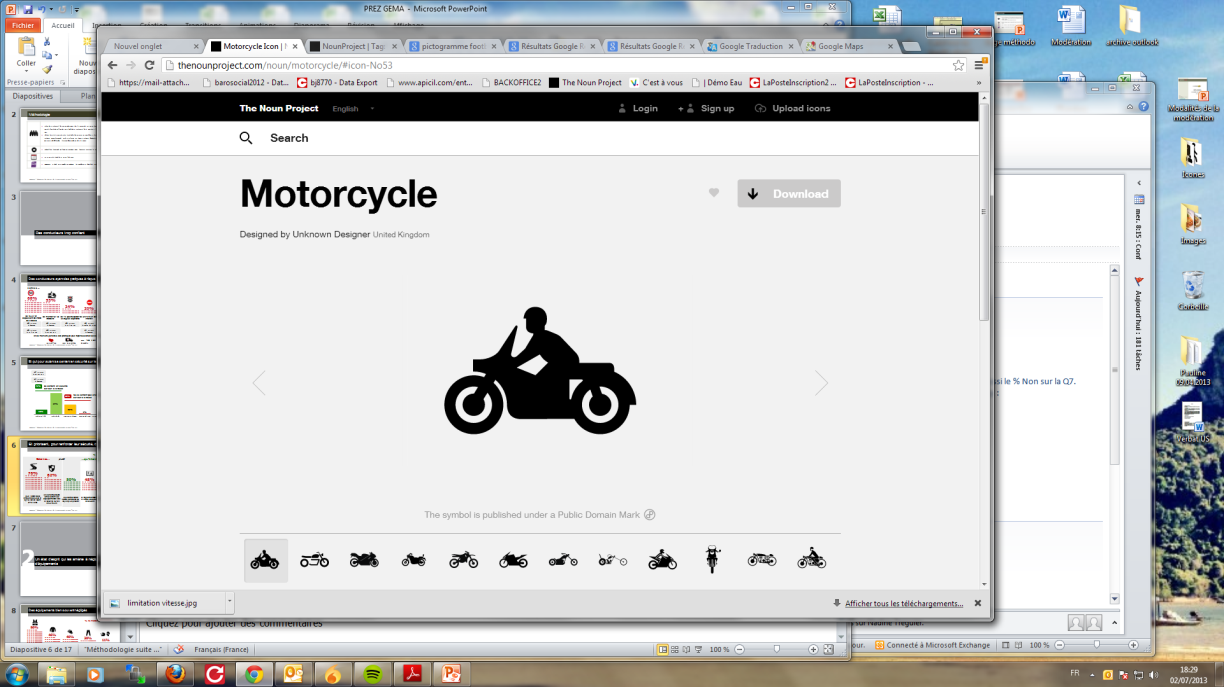 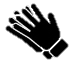 76%






62%






50%





46%





2
Un état d’esprit qui les amène à négliger le port d’équipements…
% ne mettent pas toujours
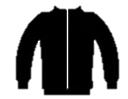 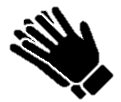 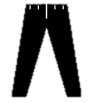 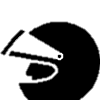 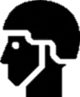 46%





40%
 


30%



11%


De manière générale, des équipements plus négligés par les conducteurs :
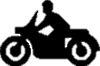 Ayant un scooter
…et trop souvent non adaptés à la conduite en 2/3 roues.
% ne portent pas un équipement spécialement conçus pour 
la conduite de 2/3 roues
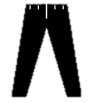 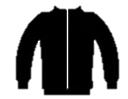 75%
ne portent pas








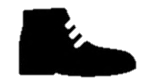 51%
ne portent pas

 



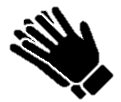 50% portent rarement ou jamais





30%
ne portent pas



De manière générale, des équipements plus négligés par les conducteurs :
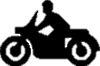 Ayant un scooter
Un défaut d’équipement fréquent parmi des catégories traditionnellement prudentes
+ 
parmi les
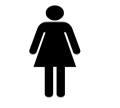 79%
79%
+ 
parmi les 60 ans et +
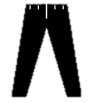 75%
ne portent pas de pantalon…
Un défaut d’équipement fréquent parmi des catégories traditionnellement prudentes
+ 
parmi les
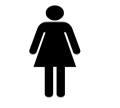 59%
+
parmi les 60 ans et +
56%
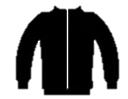 51%
ne portent pas de blouson…
Un défaut d’équipement fréquent parmi des catégories traditionnellement prudentes
59%
+
parmi les 60 ans et +
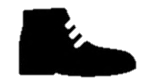 50% portent rarement ou jamais de chaussures renforcées et montantes…
Un défaut d’équipement fréquent parmi des catégories traditionnellement prudentes
40%
+    
parmi les
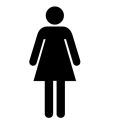 36%
+
parmi les 60 ans et +
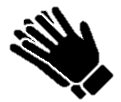 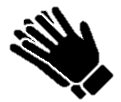 30%
ne portent pas de gants…
Malheureusement, tous les « équipements » ne sont pas négligés !
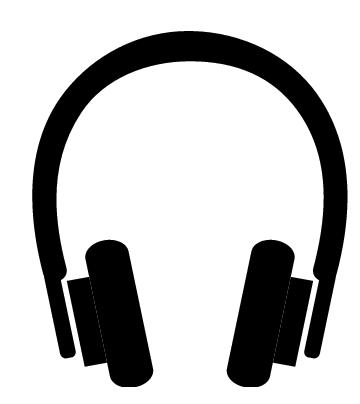 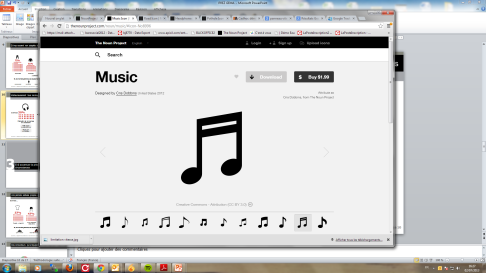 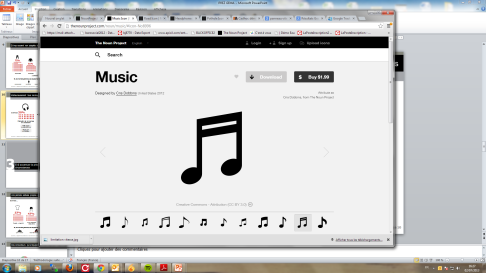 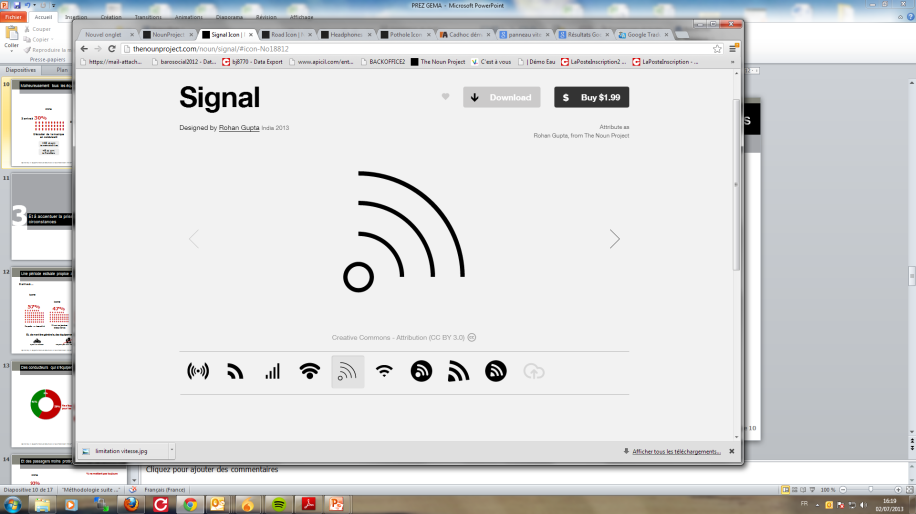 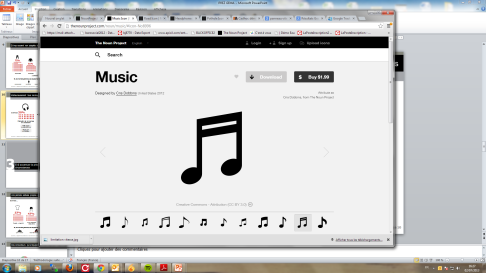 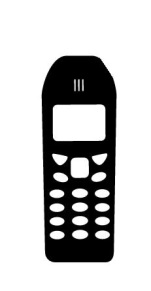 30%



15%


51%
23%
parmi 
les moins de 25 ans
parmi 
les moins de 25 ans
38%
23%
parmi 
les Franciliens
parmi 
les Franciliens
3
…et à accentuer la prise de risque dans certaines circonstances.
% ne mettent pas toujours
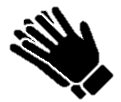 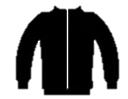 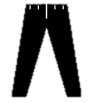 64%
+


56%
+
% Passager
+
% Conducteur
53%
+


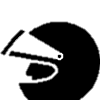 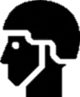 22%
+

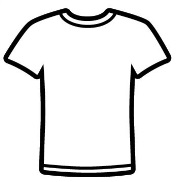 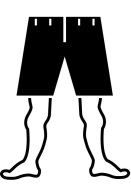 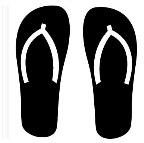 57% 






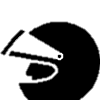 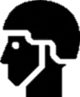 47%
 



31%




11%


De manière générale, ces pratiques s’observent davantage chez les conducteurs:
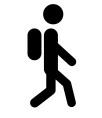 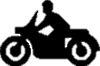 Ayant un scooter
Les plus jeunes
4
Les freins actuels à des pratiques plus sécuritaires
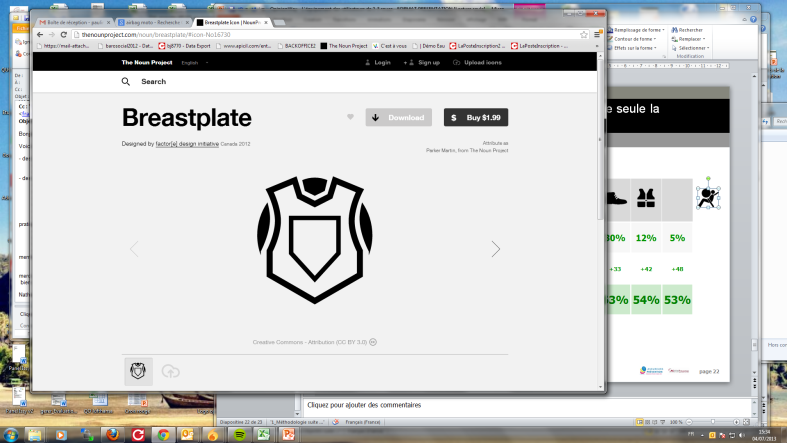 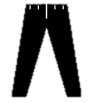 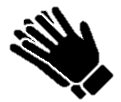 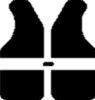 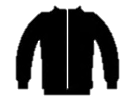 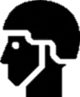 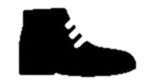 ...n’en portent pas car c’est un équipement 
jugé inutile
...n’en portent pas car c’est un équipement 
peu confortable
...n’en portent pas car c’est un équipement 
coûteux